Cao D, Chiarito M, Pagnotta P, Reimers B, Stefanini GG
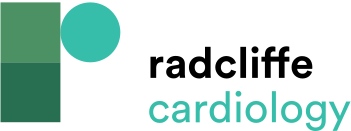 Figure 1: Flow Chart of Suggested Strategies for Coronary Artery Disease Management in Transcatheter Aortic Valve Implantation Candidates
Citation: Interventional Cardiology Review 2018;13(2):69–76.
https://doi.org/10.15420/icr.2018:2:2
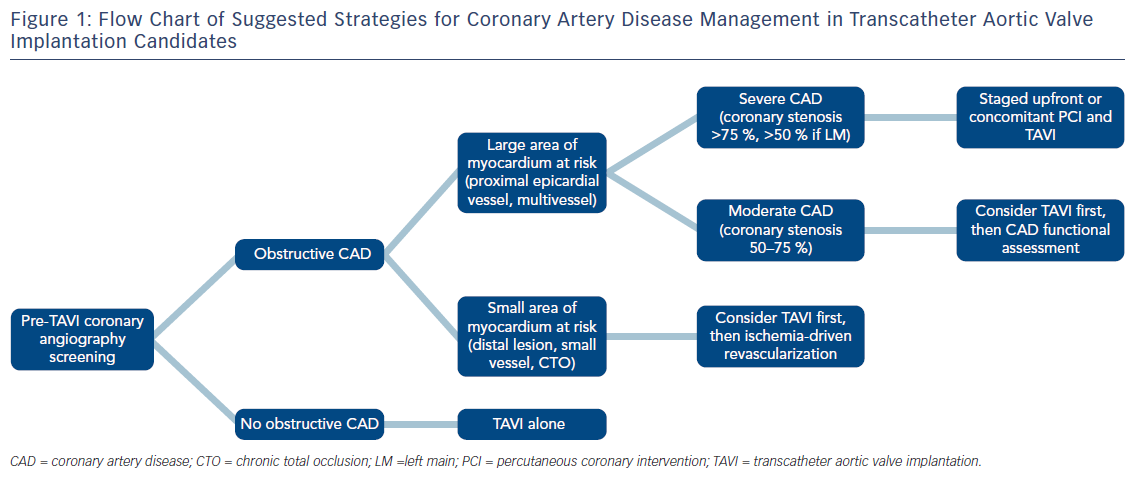